Conectividad AéreaPlan de Reactivación
Recuperación progresiva de la conectividad doméstica
Fase I Nacional
Fase I Bogotá
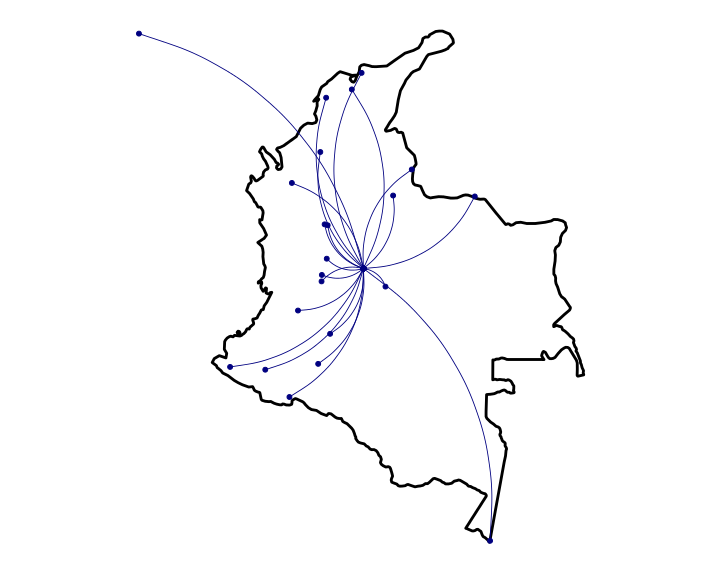 30/10/2020
www.aerocivil.gov.co
2
Recuperación progresiva de la conectividad doméstica
Fase II Bogotá
Fase II Nacional
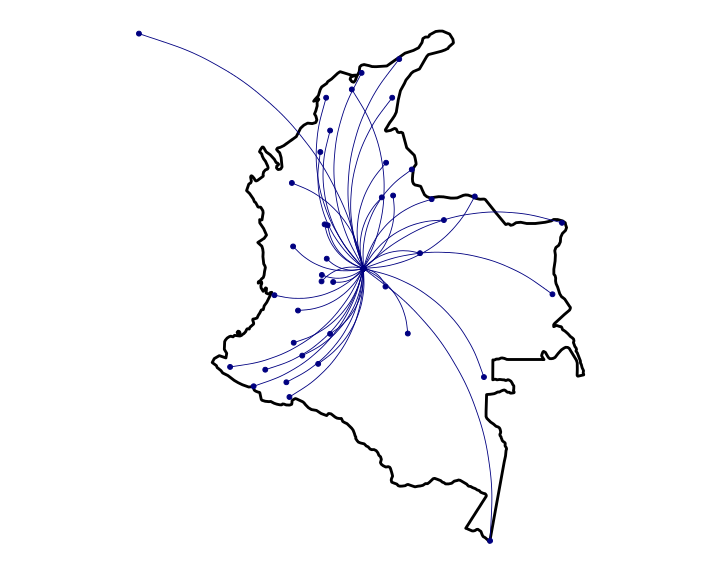 30/10/2020
www.aerocivil.gov.co
3
Recuperación progresiva de la conectividad doméstica
Fase III Bogotá
Fase III Nacional
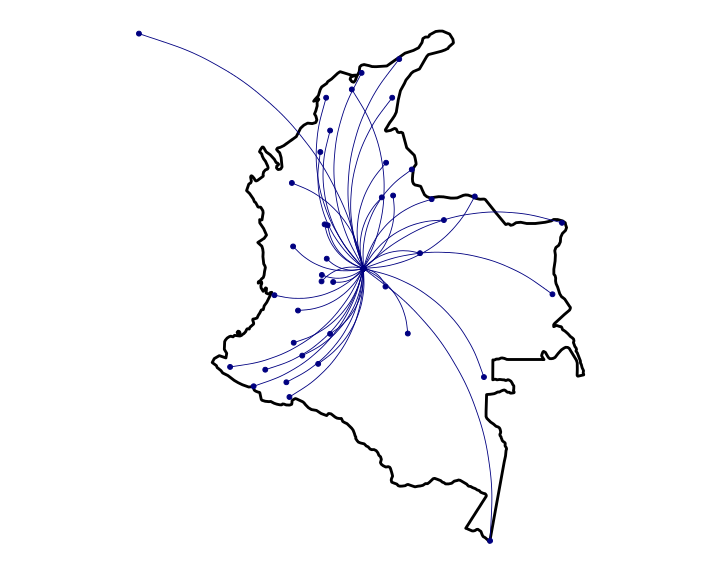 30/10/2020
www.aerocivil.gov.co
4
Recuperación progresiva de la conectividad internacional doméstica
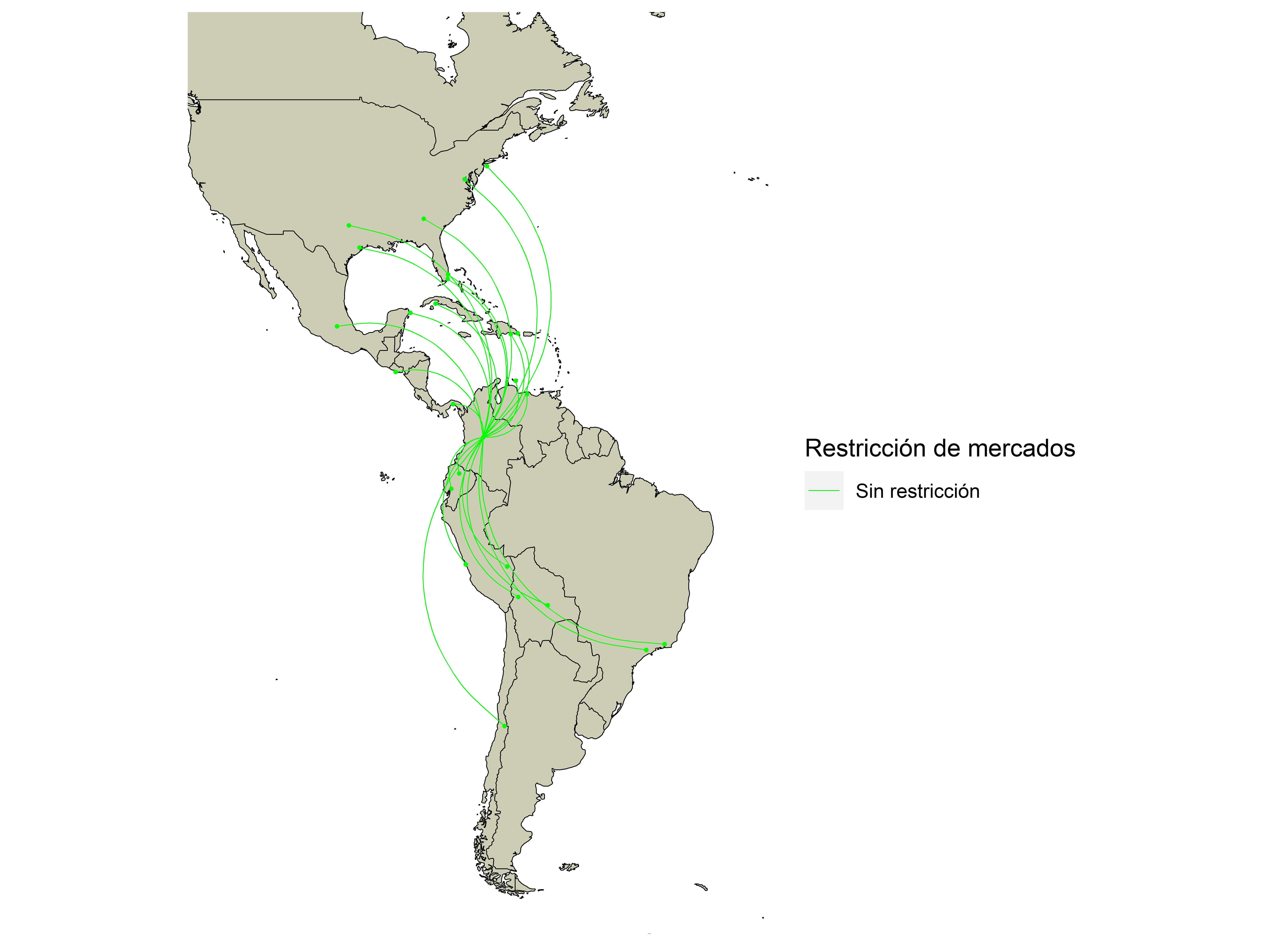 Las conexiones a Europa se encuentran restringidas por reciprocidad. Se encuentran operando únicamente en vuelo chárter.
30/10/2020
www.aerocivil.gov.co
5
Reactivación Nacional Fase III e Internacional Fase II
Inicia el 01 de noviembre.
Para Bogotá serán 14 salidas y 14 llegadas nacionales.
En tema internacional, se aumenta de 2 a 4 salidas y 4 llegadas.
El aeropuerto ElDorado operará 24h para la operación internacional regular de pasajeros.
Esto equivale al 40% de la capacidad total del aeropuerto en una temporada regular.
Se continua trabajando con Migración Colombia para aumentar la capacidad de operación internacional.
30/10/2020
www.aerocivil.gov.co
6
Santa Marta (SMR)Rutas, frecuencias y pasajeros
Frecuencias y Pasajeros
Índice Aeropuertos
30/10/2020
www.aerocivil.gov.co
7
Itinerarios Aprobados-Santa Marta (SMR)Salidas
Índice Aeropuertos
30/10/2020
www.aerocivil.gov.co
8
Itinerarios Aprobados-Santa Marta (SMR)Salidas
Índice Aeropuertos
30/10/2020
www.aerocivil.gov.co
9
Itinerarios Aprobados-Santa Marta (SMR)Llegadas
Índice Aeropuertos
30/10/2020
www.aerocivil.gov.co
10
Itinerarios Aprobados-Santa Marta (SMR)Llegadas
Índice Aeropuertos
30/10/2020
www.aerocivil.gov.co
11
Itinerarios RechazadosSanta Marta (SMR)
Estos itinerarios fueron rechazados porque excedían las capacidad o por estar fuera del horario de operación del aeropuerto Simón Bolívar de Santa Marta
30/10/2020
www.aerocivil.gov.co
12